THE INTEGRATED SPIRITUALITY TEAM
OUR AIM
To deepen our knowledge and understanding of our own Spirituality and the New Story of the Universe in order to integrate them.

  To share this with the wider Family so that it can be life-giving for all of us in our relationships with God, with one another and with Mother Earth.
OUR CHARISM
Our Charism gives us our identity and includes everything that makes us what we are:

 	Structure
    Spirit
    Spirituality
    Mission
OUR STRUCTURE
Our present structure is that we are an Association of five Vocations – six if we include the Vocation of God Alone.
OUR MISSION
Our mission is to spread and strengthen the faith that we are all children of God.
This can be expressed in various ways:
 To gather all the scattered children of God into one Family
 To be and create Family
To promote communion.
Our Team is concerned with the other two aspects of it:

  SPIRIT

  SPIRITUALITY
OUR SPIRIT
Our Spirit is the spirit of God Alone which can be summarised in our Founder’s words as “A spirit of zeal and detachment lived to a heroic degree”.
SCRIPTURAL BASIS
The scriptural basis for the Spirit of God Alone is:

“Seek first the reign of God and God’s justice and all things will be given to you”.  (Matthew 6:33)
OUR SPIRITUALITY
Our Founder took two trends of spirituality that were very popular from 17th century France and joined them together to give us our way of life:

God Alone
The Holy Family

These two focal points of our spirituality are inseparable and therein lies its originality.
Our Spirituality can be summarised as:


Imitating Jesus, Mary and Joseph who loved, sought and desired God Alone in all things.
Scriptural Basis
The scriptural Basis of our Spirituality is the series of scripture texts which our Founder gave us “to show us our path”.
(See “Selected Texts” pp. 16-20)
THE ROOTS TEAM QUESTIONNAIRE

We were invited by the International Roots Team to choose three aspects of our Charism and reflect on how each one is meaningful for today.
STRUGGLES AND QUESTIONS
How do we integrate our Charism with the New Story ?

  How do we move away from and unlearn the certainties and securities that we grew up with and make the shift to an adult faith?
The traditional Christian narrative that Jesus came to appease an angry God no longer makes any sense.  So how do we understand the Incarnation today?

 The Churches do not teach the New Story.  So how do we present it without disturbing or upsetting people?
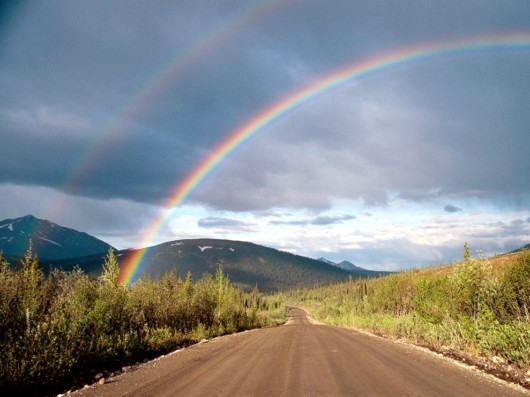